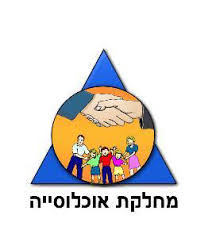 ובינר עו"ס
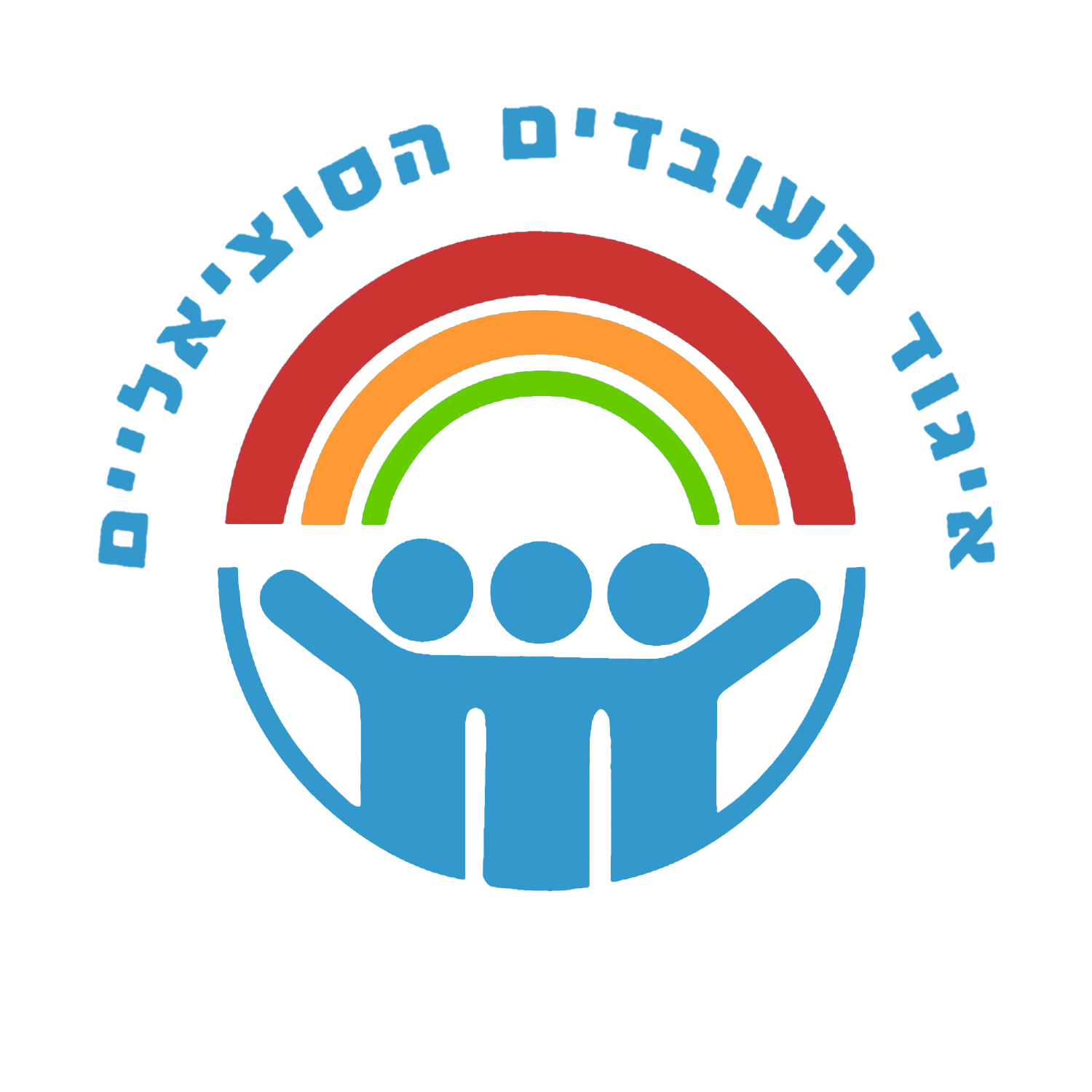 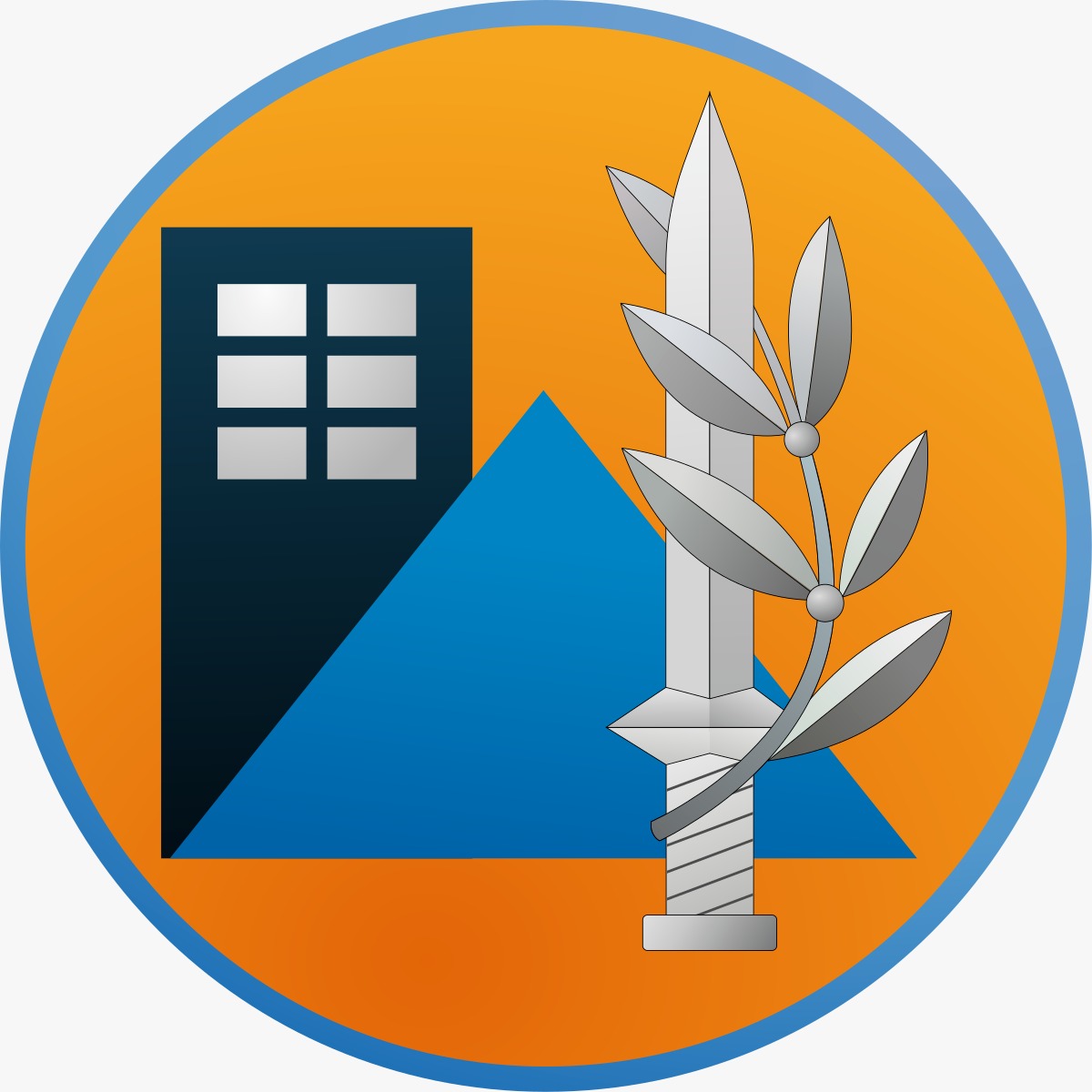 זמן קורונה וזקנה מבט מקרוב
יום חמישי, 14.5.2020, בשעה 9:30
מרצה: עו"ס דליה סיון